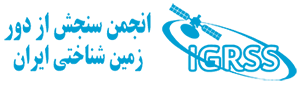 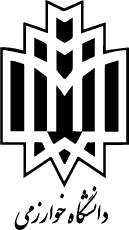 پنجمین کنفرانس ملی انجمن سنجش از دور زمین شناختی ایران
26-27 اردیبهشت 1403
دانشگاه خوارزمی
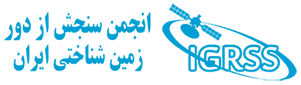 (عنوان مقاله)

نام و نام خانوادگی نویسنده اول، نویسنده دوم،... از ذکر عناوینی همچون مهندس و یا دکتر در ابتدای اسامی خوددداری شود و همچنین نام و نام خانوادگی نویسندگان به صورت کامل همراه با پسوند ذکر شود.
*-نویسنده مسئول: مرتبه علمی و رشته تخصصی (یا سمت کاری) نویسنده اول
2-مرتبه علمی و رشته تخصصی (یا سمت کاری) نویسنده دوم

آدرس پست الکترونیک نویسنده مسئول(Times New Roman)
مواد و روش
چکیده
نتیجه گیری
به‌منظور يكسان‌سازي مجموعه لازم است كه همه مقالات پوستری با طرحي يكسان و كاملاً هماهنگ تهيه و تايپ شوند. (رنگ‌بندی، جایگذاری مطالب مطابق متن اصلی مقاله، دو یا سه ستونه بودن و اندازه ستون‌های چپ و راست و نوع محتوای آن‌ها طبق سلیقه نگارنده مقاله است). اين راهنما به نويسندگان كمك مي‌كند تا مقالة خود را با طرح مورد قبول کنفرانس تهيه نمايند. توجه شود كه فرمت ظاهري اين راهنما و نگارش آن منطبق بر دستورالعمل مورد قبول کنفرانس است.
کلمات کلیدی
نتایج و بحث
مقدمه
قدردانی
منابع
زمین‌شناسی منطقه